人生の振り返り
キャリア棚おろし
★
あなたのライフライン・チャート
＋
プラス要因
マイナス要因
ー
★
ライフライン・チャートのサンプル①
結婚
アジアヘッドへ昇格
＋
会社立上げ参画
執行役員
きついけど
やりがいあり
仲間
新たなチャレンジ
アメリカ
留学
50歳から
２回目の転職
大学から社会人に
50歳でリストラ
転職失敗
円形脱毛
肋間神経痛
帯状疱疹
貯金ゼロ
就活
50歳から
3回目の転職
降格
長時間労働
慢性的な疲れ
母の死
精神不安
ー
★
ライフライン・チャートのサンプル②
第4サイクル
自分が主役の人生時代
第３サイクル
転職いろいろ経験時代
第２サイクル
RS　JAPAN構築時代
第1サイクル
広告制作会社時代
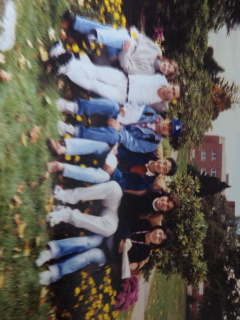 RS　JAPAN立ち上げ
UKチームからダイレクトマーケ
立ち上げメンバー
＋
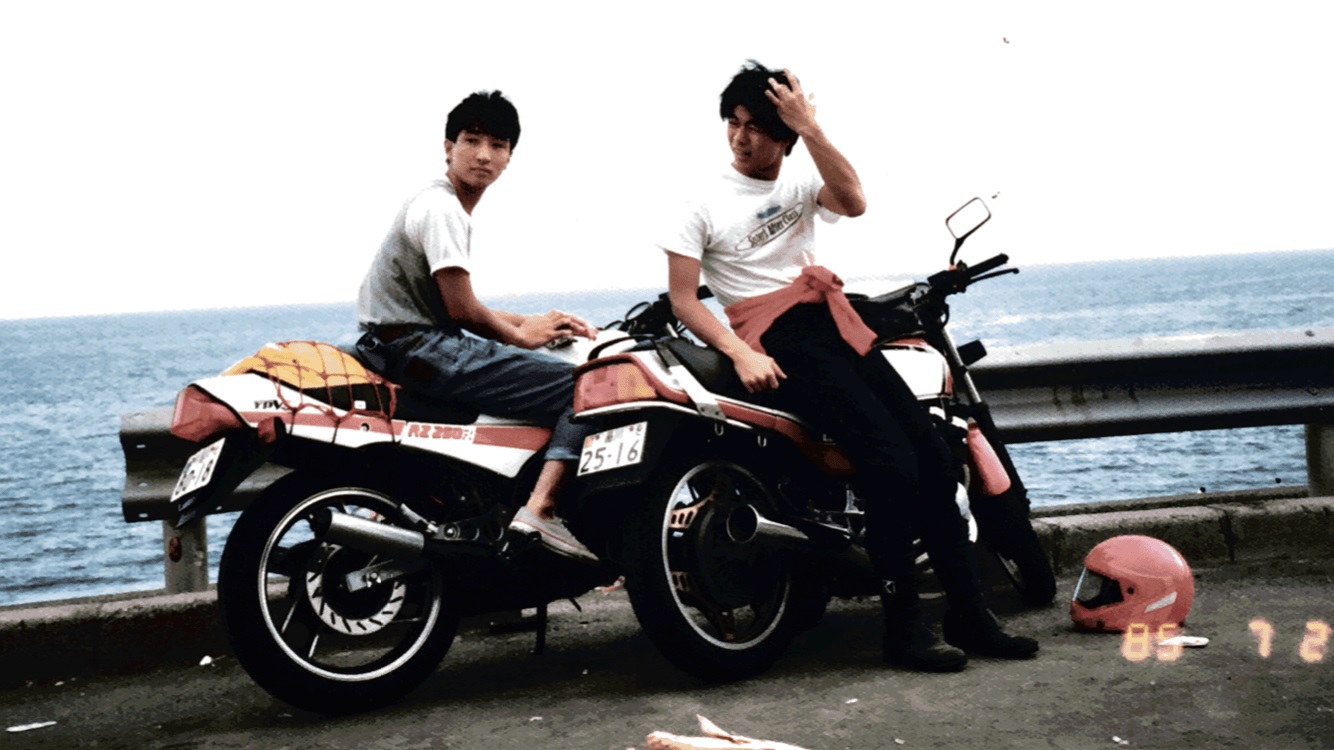 アメリカ
1年留学
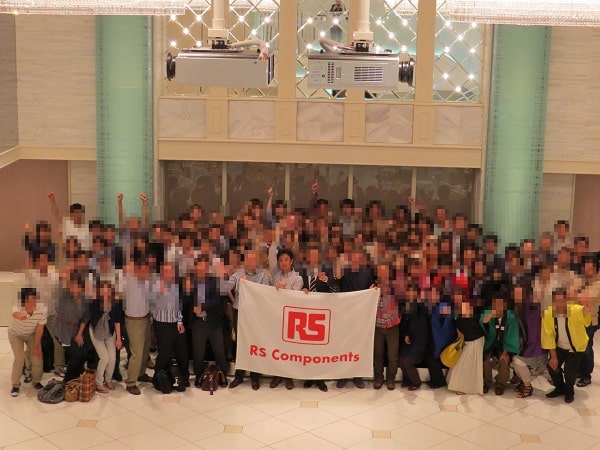 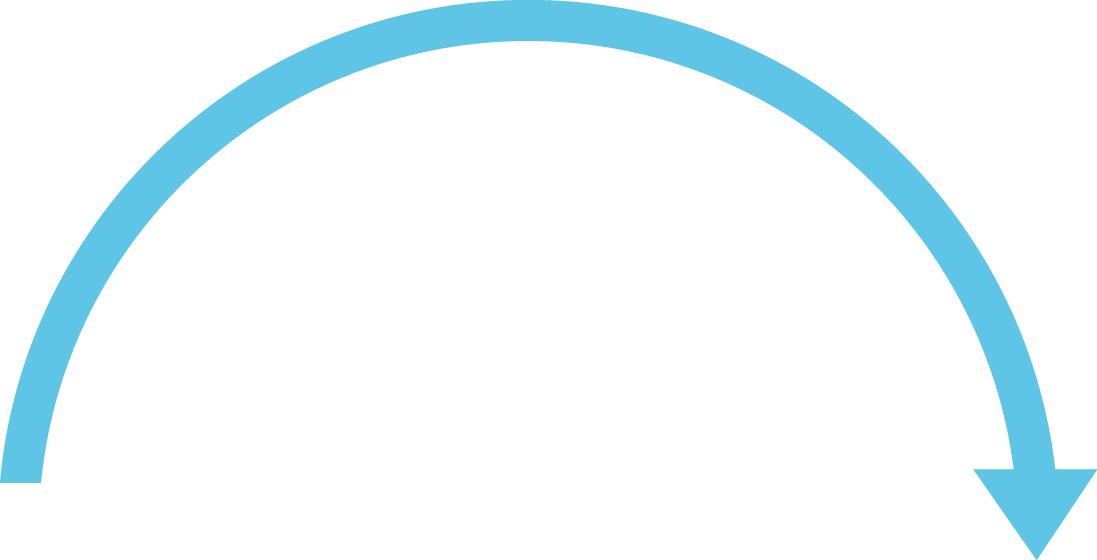 東京の大学時代
友達やバイト
理由がわからない降格
退社を決意
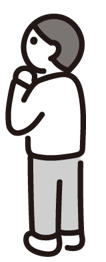 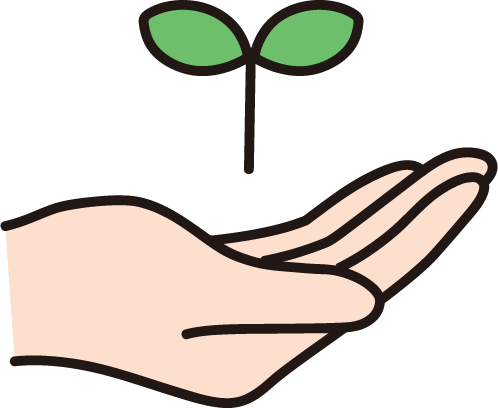 友達と田舎で
小中時代
自分が主役の
生き方
リストラ
モヤモヤ
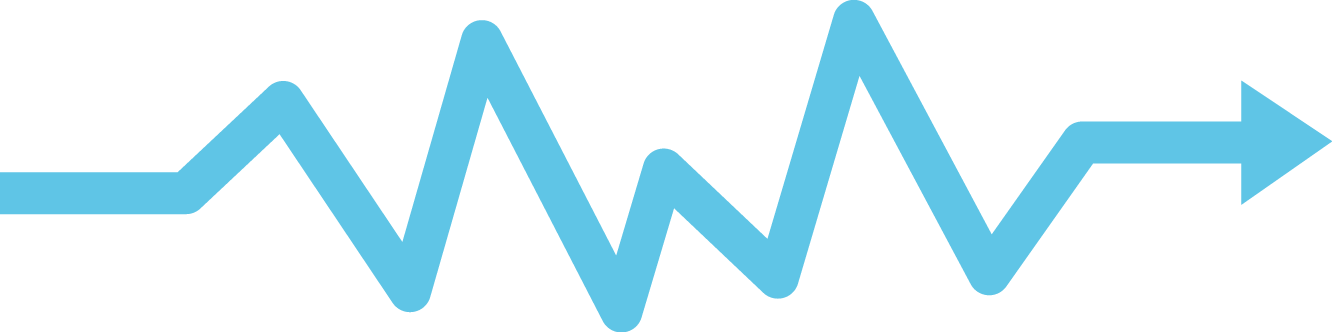 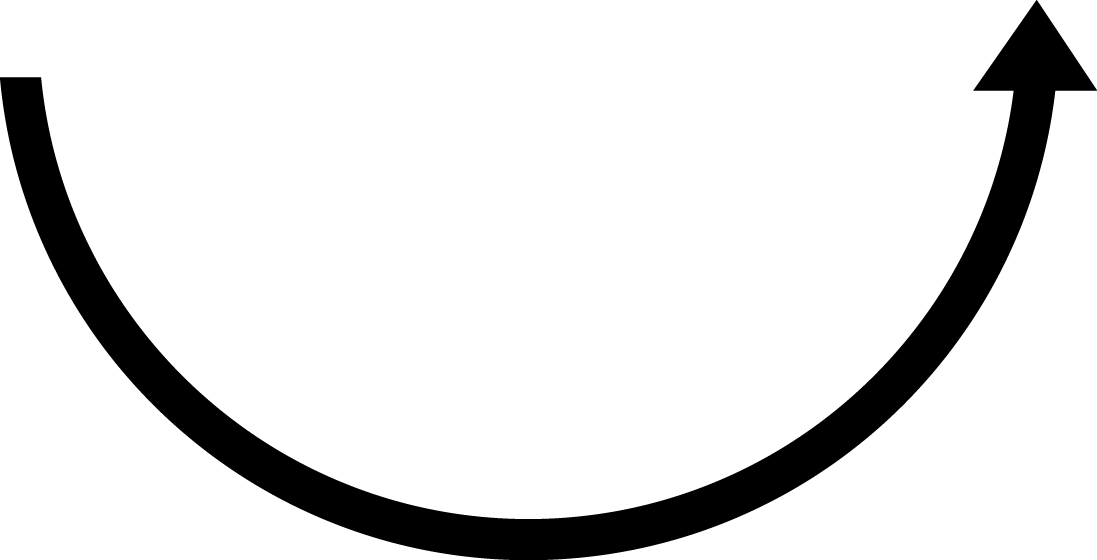 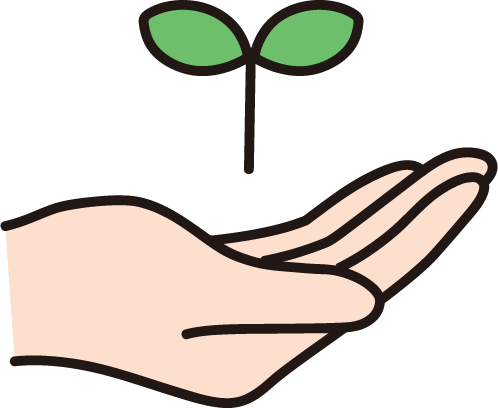 受験勉強の
高校時代
広告会社
就職
モヤモヤ
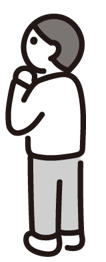 3回の転職
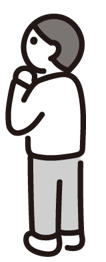 ブラック
学び
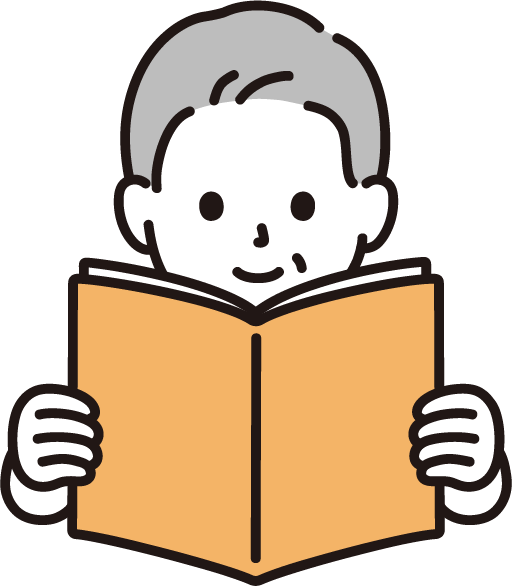 ネットマーケティング
ブログ
アフィリエイト
コピーライティング
コンサル
コーチング
マルチ
メディア
ライフシフトジャーニー
副業の学校
ネットビジネス
英語
起業塾
キャリアコンサルタント
ー
18歳
23歳
31歳
50歳
57歳
100歳
70歳
60歳
自分に大きな影響を与えた出来事とその時の気持ち